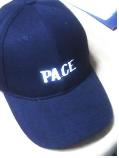 Equipping & Caring
To equip the saints
For the Ministry
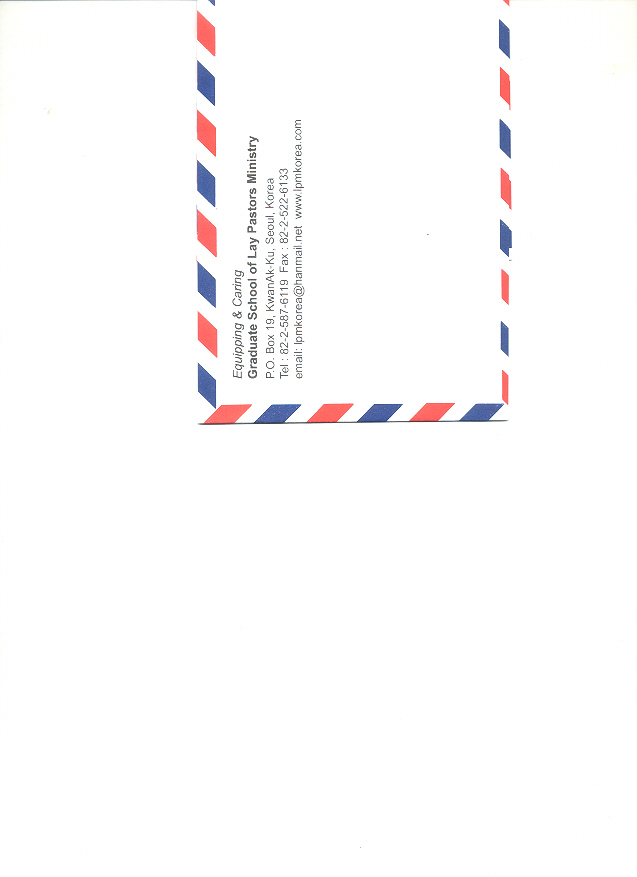 Sailing the 7C’s of Congregational Care

Melvin J. Steinbron
Lay  Pastors  Ministry        PACE
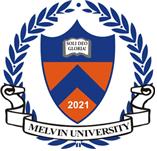 Seoul Korea
Kenya Africa
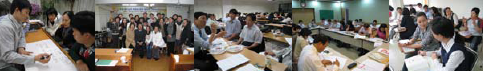 1
Sailing the 7C’s of Congregational Care
Melvin J. Steinbron 
PREVIEW 
To the elders among you, I appeal as a fellow elder, a witness of Christ’s sufferings and one who also will share in the glory to be revealed: Be shepherds of God’s flock that is under your care, serving as overseers – not because you must, but because you are willing, as God wants you to be; not greedy for money, but eager to serve; not lording it over those entrusted to you, but being examples to the flock. And when the Chief Shepherd appears, you will receive a crown of glory that will never fade away. I Pet.5:1-4

1. THE CALLED: “The elders among you” God calls every Christian to be a minister, assigns specific ministries, gives spiritual gifts for the ministry, requires equipping, and holds each accountable for quality and completion.

2. THE CALLER: “a fellow elder” Peter–a disciple, an apostle and an elder– is the Caller…along with Jesus, who, having ascended into heaven, sent his Spirit to “take what is mine and make it known to you.”

3. THE CALL: “Be shepherds” Jesus is Lord– He has authority to summon and issue orders to individuals, who, if they obey,“ have life, and have it to the full, ”but if they disobey, do so at their own peril.
2
Prayer-Available-Contact-Example
-continued
4. THE CONGREGATION: “God’s flock” God so loved the world that he gave his one and only Son…to be the Savior of the world and the Head of his Church. His command to Peter, “Take care of my sheep, ”revealed the passion of his heart–for selected followers to love and care for his people.

5. THE CARE: “Under your care…. Entrusted to you” The ministry leaders are to define shepherding, develop strategy and design a structure which gives form to the definition and a program to activate the strategy. The caregiver’s task is P A C E – Pray, Available, Contact, Example. The triad, willing-eager-exemplary, is the hallmark of a pastoral care giver(shepherd). 

6. THE CHIEF: “When the Chief Shepherd appears” Someone has to be in charge–It’s Jesus, Lord overall, who is also Chief Shepherd, Good Shepherd, Savior of the world, Head of the Church, and the Coming One.

7. THE CROWN: “You will receive a crown of glory” This is a treasured intangible award of incalculable worth which will not tarnish, which is in the same genre as faith, hope and love, and which will be cherished aeons after all material and physical valuables have returned to dust.

SAILING THE 7C’s OF CONGREGATIONAL CARE
(Your Adventurous Voyage of a Lifetime – Navigating 
I Peter 5:1-4) 
“Hey, I’m only a layman,” Joe replied defensively when Marty, the leader of the church’s Lay Pastors Ministry, asked him to pray about being a lay pastor. “That’s why we hire a pastor isn’t it, to do the pastoring.”
3
Prayer-Available-Contact-Example
-continued
Marty sort of agreed with him, “Our pastor does what we hired him to do, but clergy pastoring is different from lay pastoring. We’re both on the church’s congregational care team, each playing the position he or she is best at. Our pastor has his calling and we have ours.” Joe’s next question may have covertly signaled his interest, “What’s the difference?” 

“Very briefly, Joe, because we’ve both got to get back to work. The difference is this: our pastor cares for the congregation as a whole, lay pastors care for the congregation one individual at a time. Our pastor has 450 peo-ple in his flock. My flock has 18 people from five households in it. There’s no way Pastor Tom can even remember the names of 450 people let alone cultivate personal relationships, give unhurried one-on-one attention, know each one well enough to pray for specific needs and celebrate special events. 

“We call this lay-clergy partnership decentralized pastoral care. The Bible issues the order and gives us a model, and the Lay Pastors Ministry, Inc. – a national organization – gives us help. Thanks for listening, Joe. Let’s get together for lunch sometime next week to talk further, okay?” Marty sensed an encouraging tone in Joe’s reply, “Okay, give me a call.”

When they meet, Marty plans to tell about SAILING THE 7 C’s Pastor Tom taught at the last Lay Pastors Equipping Event: The Called…The Call-er…The Call…The Congregation…The Care…The Chief…The Crown.
4
Prayer-Available-Contact-Example
-continued
Stay on board for the total voyage, it’ll be fun as well as productive because there’s more to lay pastoral care than meets the eye. We’ll need Scripture, the Holy Spirit, our intellect and passion (head and heart) to understand this divine-human adventure. I hope you like to chew because this treatise has more meat than milk. Some readers may not be ready for it. Unlike the TV disclaimer preceding The Hour of Power every Sunday, “This is a sponsored program, KMSP is not responsible for its content,” I take responsibility for the content of this treatise. It’s how I understand lay ministry. Bonvoyage!

1. THE CALLED: “THE ELDERS AMONG YOU”
Who and what are elders? We need to know because their counterparts are urgently needed in 21stcentury churches if members are to be loved and cared for as Jesus himself would love and care for them. 

First, who are elders? They are “among you,” not over you. They are laity, not clergy – people of the pew, not people of the pulpit. Look around you next Sunday as you worship, all are ministers. Some are called to the ministry of pastoral care, aka shepherding, others are called to other ministries. They are fellow members, not church professionals, not seminary trained, but Christian brothers and sisters who, like you, love their Lord, love their church, and, if they are lay pastors, love the people in their flocks.
5
Prayer-Available-Contact-Example
-contents
Second, what are elders? The Greek word translated elder is presbuteros, meaning older. It’s theologically okay to think of older people’s qualities rather than age, then look for those qualities in lay pastors. After all, John, one of Jesus’ favorite disciples, was a very young man, and Peter, whom Jesus ordered, “Take care of my sheep,” could not have been much older. Let’s look at a few of the qualities the Apostle Paul looked for in elders: blameless, not a drunk, not violent, not dishonest, loves what is good, hospitable, self-controlled, upright, disciplined and holds firmly to sound doctrine. In short, elders are ordinary church members, true believers who show some signs of maturity, love God, love people, have a good reputation, and do not object to being held accountable for fulfilling their call. 

Jesus “handed off” (a football term) his shepherding to Peter. 30 years later, because the Church was exploding numerically and geographically, the only way Peter could be true to Jesus’ command was to hand shepherding off to pastorally gifted lay people in all the churches. This is also the only way 21st century pastors can be true to their shepherding assignment. Listen to God when you pray about being a lay pastor because he calls you and all Christians to do ministry of one kind or another. Your call may be to the ministry of shepherding – the Lay Pastors Ministry.

Conventional wisdom has some people called and others not, this wisdom is not from God. Biblical wisdom has every Christian divinely called, this wisdom is from God. The Church was plagued by conventional wisdom for centuries. Around 1950 the Church, reawakened to the Biblical wisdom, began giving ministry to the people and is continuing to do so at warp speed.
6
Prayer-Available-Contact-Example
-continued
2. THE CALLER: “A FELLOW ELDER” 
The Caller, Peter, identified with the elders of the churches by placing him-self alongside of them (not over them) as a fellow elder. He was practicing what he preached – “Humbly ourselves, therefore, under God’s mighty hand that he may lift you up in due time.” As one of the Twelve, “a witness of Christ’s sufferings,” Peter had apostolic authority to summon others to partner with him in pastorally caring for members of their churches. 

Peter established his authority in the salutation of his letter to these churches, “Peter, an apostle of Jesus Christ.” Your pastor also has authority to call people to be lay pastors. But let’s not confuse authority with power. Power coerces. i.e. forces a person against his or her will. Only our Lord has power, but because of his respect and love for people, when he calls, people feel inwardly compelled without having their free will violated. He promises us who respond that his Spirit will be present to make our ministry successful, and to make our life on earth the greatest life a human being can have.
7
Prayer-Available-Contact-Example
-continued
Hear Peter again: “Each one should use what ever gift he has received to serve others, faithfully administering God’s grace in its various forms.” He made it very clear that every believer receives ministry gifts and he expected elders who had pastoring gifts – e.g. mercy, encouragement, empathy – to respond to his call. 

Today’s pastors have the right to expect the same. 
Actually, there are two Callers – the pastor who has the authority to sound the call…and Jesus, whose powerful love draws out a “yes” response. Like-wise, people have two receptors: ears which hear the pastor, and spirits which hear Jesus. Among all the members of the church, those who hear the pastor’s call (the audible voice), and at the same time hear Jesus’ call (“the still small voice”), are those whom our Lord has chosen to be shepherds.
 
The pastor-caller needs to lay down four requirements: (1) Love Jesus–Before Jesus called Peter to take care of his sheep he asked, “Do you love me?” (2) Love people–“Love one another.” (3) Discover your spiritual gifts– aka “gift abilities.”(4) Be equipped–“Pastors and teachers are to prepare God’s people for ministry.” The Home Depot runs a different kind of business (home improvement) but has the same idea: “You can do it; we will help you.” Ask your pastor if the call to be a lay pastor is right for you.
8
Prayer-Available-Contact-Example
3. THE CALL: “BE SHEPHERDS” (part one)
Be shepherds – The call is brief and clear. To comprehend the divine-human event named Call, we need to adopt the following principle: “The main thing is to keep the main thing the main thing.” 

The main thing is: JESUS IS LORD! And, it’s the main thing because of this authority to call, i.e. summon and order us into his service–“You have not chosen me, but I have chosen you, and appointed you to go and bear fruit–fruit that will last. 
His authority is grounded in creation; 1st He chose us to be his–“God chose us in Jesus before the creation of the world;” 2nd He chose us to be like Jesus–“For those God fore knew he also predestined to be conformed to the likeness of his Son;” 3rd He chose us to minister(lay and clergy)–“Before I formed you in the womb…I appointed you as a prophet to the nations;” 4th Isaiah pulled it all together–“The Lord who created you, formed you, redeemed you, summoned you by name…you are mine.” 

Not knowing Jesus is Lord changes nothing…because, whether we know it or not, that’s what he is – Lord. In fact he is Lord of Lords and King of Kings, Lord of life forever and King of the world to the end of the world. Knowing, believing, and confessing, “JESUS IS LORD,” aligns us with reality. Let’s move ahead a square – Our confession spectacularly unplugs our ears to HEAR HIS CALL, enlightens our minds to UNDERSTAND HIS CALL, and fills our hearts with a compelling passion to ACTIVATE HIS CALL. Until then all we hear is an urgent appeal we can turn a deaf ear to. 

That’s why JESUS IS LORD is the main thing. Let’s advance another square: If we are to discharge all the duties of our call, the main thing will be to keep the main thing the main thing the rest of our days. Should we ever replace the main thing, Jesus is Lord, with selfish lord, our ministry will suffer, and when our ministry suffers we suffer–“No one who puts his hand to the plow and looks back is fit for service in the kingdom of God
9
Prayer-Available-Contact-Example
THE CALL: “BE SHEPHERDS” (part two)
Are you still aboard? Rogers and Hammerstein wrote, “Abell’s not a bell ‘tll you ring it; a song’s not a song ‘til you sing it.” Try this: A call’s not a call ‘til you hear it; an order’s not an order ‘til you do it.  Like a coin, a call has two sides: Summons and Orders. Look at the two sides of each of these four biblical calls: God summoned Moses at the burning bush, called him by name, then gave him orders to liberate his people. God summoned Isaiah in the holy-smoke-filled temple, calling out, “Whom shall send?” After Isaiah responded, “Here am I, send me, ”God gave him his orders,“Go tell my people….” Jesus summoned Peter and Andrew as they fished, “Follow me and I will make you fishers of men.” Their orders were included with the summons. From heaven Jesus summoned Paul by calling his name and flashing a blinding light on his way to Damascus. After getting Paul’s attention Jesus told him to go into the city for orders. 

May I have your permission to tell my call story? At age 16 I participated in an open-air evangelistic rally on a summer Saturday evening in Emmetsburg, Iowa. This exhilarating adventure opened my spirit to hear God sum-mon me. When I got home I got on my knees by my bed and affirmed, Jesus is Lord, by telling him,“I’ll do whatever you want me to do.” Immediately I got the first part of my orders, “Plan on full time ministry.” The other parts came one by one over the next 10 years. As part of my ordination examination I was asked, “Why do you believe God has called you?” The best answer I could come up with was a quotation from Pascal: “The heart has its reasons which reason knows nothing of.” My call, though unexplainable to Presbytery, was crystal clear and exuberantly compelling to me. It had to be, because six decades later, I’m still happily carrying out his orders. Now you know my call story, what’s your call story?
10
Prayer-Available-Contact-Example
THE CALL: “BE SHEPHERDS” (part three)
The preceding two parts of The Call frame the living mosaic of lay pastoral care. In this third part we’ll add several essential colorful living pieces.

** The call to be a lay pastor assumes the following:
· Your personal relationship with Jesus Christ. Jesus said, “I no longer call you servants…I call you friends.” 
· Your belief that 1) every Christian is a minister, 2) every member needs pastoral care, 3) lay pastoral care is “the real thing,” authentic pastoring. 
· Your acceptance of expectations such as 1) equipping, 2) accountability, 3) quality ministry, 4) spiritual and skills growth, and 5) team spirit.

** You are in for three great surprises:
· You “participate in the divine nature: ”agape, shalom, eirene, etc.
· You are deputized by Jesus – “As the father sent me, so send I you.”
· You have your life purpose – serving God and people. Here’s the principle: When you have your purpose, everything else is secondary.

** Have the right idea by having the right word – Since naming is the beginning of understanding, re-name “call” ASSIGNMENT or COMMAND, re-name “volunteer” MINISTER, re-name “program” MINISTRY,

re-name “I chose” GOD CHOSE ME. Secular culture and many church cultures are not yet ready to re-name these ideas, but Kingdom culture is..
11
Prayer-Available-Contact-Example
4. THE CONGREGATION: “GOD’S FLOCK”
God’s complete order given through Peter is: “Be shepherds of God’s flock that is under your care.” Congregation is the middle C of the seven whether counting for ward from The Called or backward from The Crown. The congregation is the apex, the highest and most visible. Their need for pastoral care is the purpose for the Call and the reason for the Crown. 

It’s imperative that shepherds know what the congregation is, because knowing what it is drives home the importance of their call. 

The congregation is: (1) God’s flock of which Jesus Christ is the Chief Shepherd, (2) the Body of which Christ is the Head, (3) a Holy Priesthood (Luther: “The priesthood of the saints, ” meaning every member is a minister), (4) a spiritual house built out of living stones, (5) the Church Jesus said he would build out of people who confess that he is the Christ, the Son of the living God; and (6) the Church of which Paul said, “Be shepherds of the church of God, which he bought with his own blood. ” The Church is people, not a building.
God’s flock is God’s people. 

For God to call you to pastorally care for them, for God to give you the spiritual gifts necessary for caring, and for God to give you his Spirit for energizing care, declares how pivotally important this work is both for him and for each individual member of the congregation. It’s what Jesus, himself, did up to the time for his ascension when he deputized Peter to take care of his sheep. And he has deputized myriads of successor caregivers since then, starting with church elders circa 63 A.D.
12
Prayer-Available-Contact-Example
-continued
It’s absolutely imperative that every individual in God’s flock be loved and cared for. The cliché – “It’s the squeaking wheel that gets the grease”– is sinfully characteristic of God’s church, largely because pastoral care is left up to the pastor and the pastor can’t do it alone! The “black sheep,” the “inactive,” the “people of color,” the aged and infirm, the divorced, the addicted, and the poor are notoriously slighted. Another cliché is also sin-fully true – “It’s the neat and the new who get the attention.” Some lay pastors request a flock of troubled and troublesome people .

Never forget that shepherding was designed by God so this divine-human pastoral care event can happen. When the going gets tough, call to mind who these sheep are and who assigned you this task. Listen to John: “This is love for God: to obey his commands. And his commands are not burdensome….” This has the ring of “He’s not heavy, he’s my brother.” 

5. THE CARE: “UNDER YOUR CARE….ENTRUSTED TO YOU”
This is where the rubber meets the road, i.e. where lay pastors meet up with the members of their flocks. It’s the operational phase of the lay pastors ministry. Without this “C” the other seven C’s are only academic. God has “entrusted to you ”his people, so they are now also your people “under your care.” And he expects action. Spell action P A C E.
13
Prayer-Available-Contact-Example
6. THE CHIEF: “When the Chief Shepherd appears”
“Chief” is a common word in the world’s vocabularies – American Indian tribes have chiefs; big industries have Chief Executive Officers, the United States Supreme Court has a Chief Justice, the thousands of African tribes have chiefs, and God’s flock, his Church, has a Chief Shepherd. A chief ranks the highest, and is the person of greatest importance and influence – that’s Jesus, the Chief Shepherd. Scripture knows him also as “The Good Shepherd,” and “The Great Shepherd.” 

Since naming is the beginning of understanding, the many names of Jesus enable us to begin knowing who he is and what he does – Savior, Immanuel, Lord, Messiah, Master, Rabbi, King, Son of Man, Son of God, Word, Lamb of God, and many more – what a collage of love, power, sacrifice, and deity! His birth divides history into B.C. and A.D. The connection between our Chief and us is direct. His call to us was direct, to the ears of our spirits, though there may have been a human audible voice. Jesus passed off shepherding to Peter and Peter passed it off to the elders, but this did not create a hierarchy of successors. Our Lord uses a human intermediary to get our attention and articulate the call, but the compelling call came directly from Jesus to the ears of our spirits.
14
Prayer-Available-Contact-Example
7. THE CROWN: “YOU WILL RECEIVE A CROWN OF GLORY”
It’s confession time: Because of my interest deficit, until very recently I had only a vague notion of what a crown of glory is. Other biblical pursuits had higher priority. But now – WOW! I finally did the research and discovered the treasure I had bypassed. Now I feel about crowns as Paul felt about spiritual gifts – “I do not want you to be ignorant.” 

So, let’s learn about crowns. Because Greek culture had permeated Jewish culture, the New Testament uses olive-leaf crowns earned by the Olympic winners as a metaphor to teach about the Crown of Glory – “When the Chief Shepherd appears, you will receive the crown of glory that will never fade away. 

Here’s how to know in advance how we’ll fare when our Master appears: At the end of each day (or week, or month,) take a mental or paper inventory of how well you’re doing. The inventory will affirm you and also give you a chance to correct the deeds not done or done poorly. 

Lay pastors anticipating the crown, i.e. making sure they are serving their Lord well by pastoring his people well, have much in common with college students approaching their finals – If day by day they do their work well, they will be in good shape, but if they depend on pressure-cooker-last-minute attempts they are in serious trouble. One lay pastor told how much she appreciated the monthly reports: “They help me keep my ministry up to date.” Please note: The crown is not our ticket to heaven, Jesus paid for that; we work to earn a crown so we can honor him by laying it before his throne.
15
Prayer-Available-Contact-Example